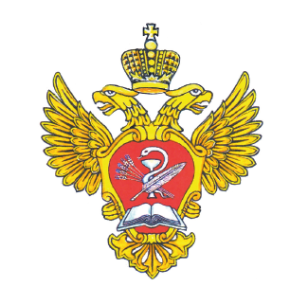 Об актуальных вопросах, связанных с реорганизацией предприятий, подведомственных ФАНО России
Начальник 
Управления развития 
программ и проектов 
ФАНО России

Дьяченко Михаил Юрьевич
14 марта  2017 г.
1
Правовые основания принятия системных мер в отношении ФГУП
Государственная программа Российской Федерации «Управление федеральным имуществом», утвержденная постановлением Правительства Российской Федерации от 15 апреля 2014 года № 327 (далее – Программа). 
	Указанная программа утверждена в целях совершенствования системы управления федеральным имуществом. 
	Цель 2 подпрограммы 1 (указанной Программы) «Повышение эффективности управления федеральным имуществом и приватизации»: достижение оптимального состава и структуры федерального имущества путем сокращения доли государства в экономике, а также оптимизация состава федеральных организаций, действующих в конкурентных отраслях экономики. 
	Предлагается: поэтапное сокращение к 2018 году количества федеральных государственных унитарных предприятий, а также оптимизация состава иных федеральных организаций.
Российская академия наук
2
2017 год:
ФГУП
прибыльный и без долгов
убытки и просроченная задолженность
не используется в научно-производственном цикле
банкротство
деятельность отсутствует
нужен науке как производственная база
Российская академия наук
1
2
К 2018 году:
Передача в субъект РФ, в иной ФОИВ
ликвидация
ФГБУ (некоммерческая организация)
Приватизация (акционирование, ООО)
3
Последовательность основных действий и документов Этапа №1: «Подготовительный»
4
Перечень документов, направляемых в Правительство Российской Федерации
5
Перечень документов, которые должны быть сформированы, образованным в результате преобразования ФГУП в ФГБУ
6
Последовательность основных действий и документов Этапа №2: «Реорганизация»
7
Основные риски, связанные с реорганизацией
Повышение квалификации, переподготовка
Определение «выпадающих» поступлений и источника погашения
Определение «дельты» и источника погашения
Выполнение обязательств
Определение источника погашения
8
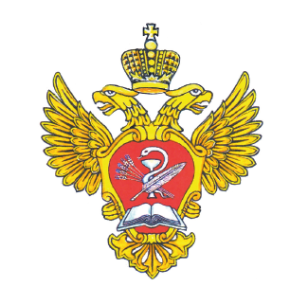 Благодарю за внимание!
Начальник 
Управления развития 
программ и проектов 
ФАНО России

Дьяченко Михаил Юрьевич
diachenko@fano.gov.ru 
+7(916) 702 62 87
14 марта  2017 г.
9